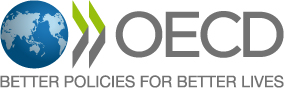 Transparentnost proračunaNovi, globalni priručnik
Ronnie Downes
Zamjenik voditelja– Planiranje proračuna i javni rashodi, OECD

Moskva, lipanj 2017.
Pregled
Transparentnost proračuna – pristup OECD-a

Zašto priručnik? 

Sadržaj i struktura priručnika

Sljedeći koraci u transparentnosti proračuna
Transparentnost – jednostavan koncept...
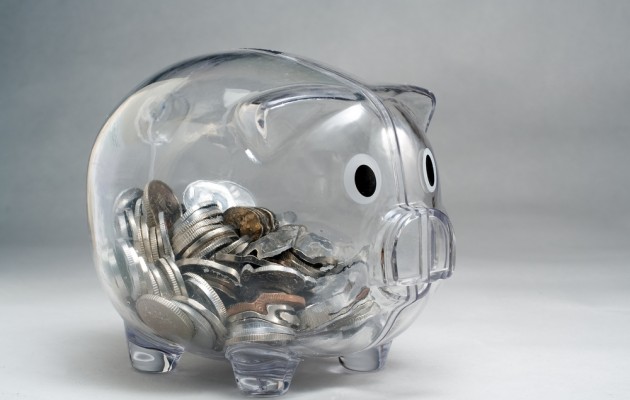 Transparentnost – složen koncept
Čega?
Prihoda
Rashoda
Procesa
Planova
Učinka
Rizika



Kome?
Građanima
Kolegama
Međunarodnim tijelima
Tržištima




Radi čega?
Sudjelovanja
Povjerenja
Sigurnosti
Boljih odluka
Utjecaja
Polazište OECD-a
„Otvorenost u pogledu namjera, formuliranja i provedbe politike”
proračunski izvještaji (ukupno 7)
posebne objave
nefinancijska imovina
potencijalne obveze
integritet i odgovornost
revizija
temeljit pregled i angažman parlamenta
javna dostupnost na internetu
promicanje javnog razumijevanja
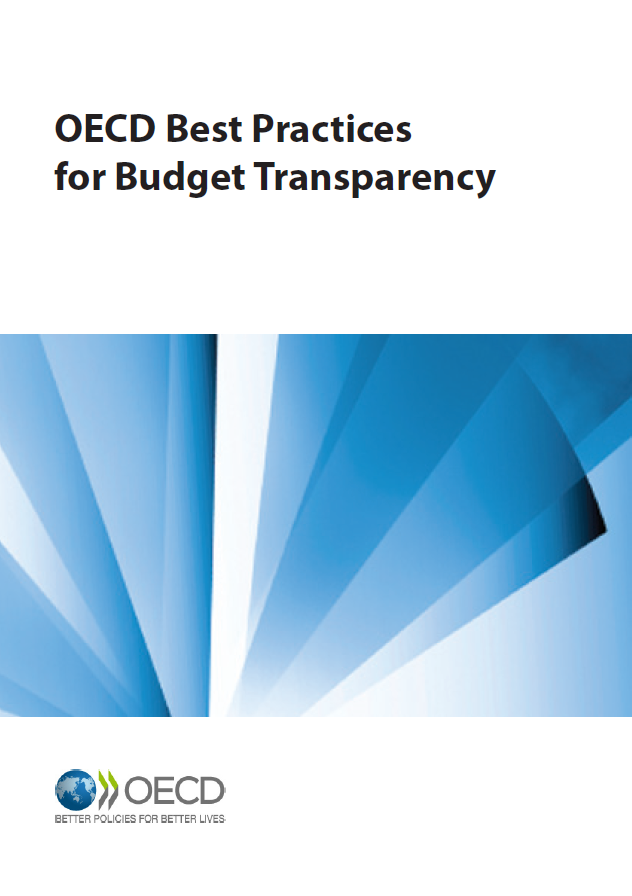 Preporuke OECD-a za proračunsko upravljanje
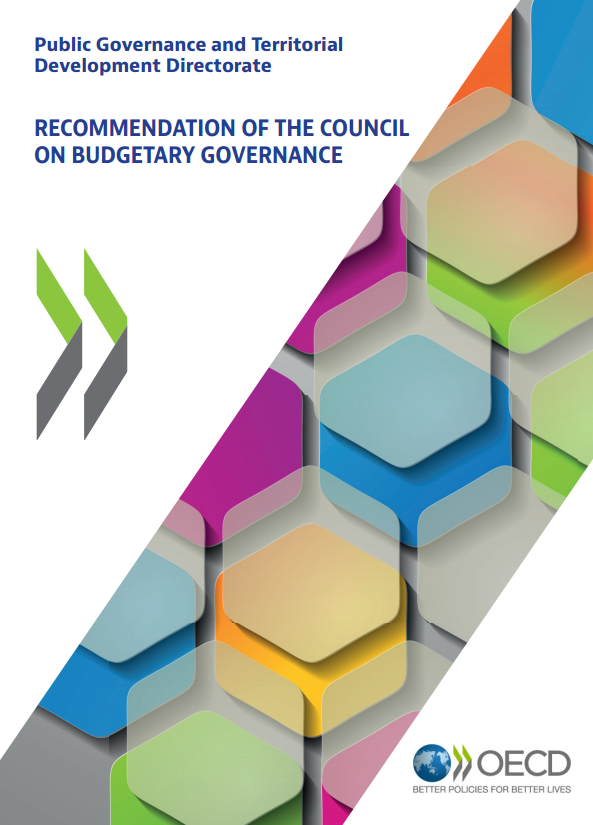 deset proračunskih načela
transparentnost i dostupnost
uključiva, participativna i realistična rasprava 
poveznica za otvorene podatke 
poveznica za fiskalni rizik
poveznica za reviziju i kontrolu
Kontekst skupine G20
Pozadina Radne skupine za suzbijanje korupcije koju je osnovala skupina G20:Provedbeni plan za razdoblje 2015. – 2016.
„Promicanje veće proračunske transparentnosti i fiskalne otvorenosti ima važnu ulogu u nastojanjima suzbijanja korupcije, uključujući sprječavanje nezakonitog preusmjeravanja javnog novca od strane korumpiranih službenika i promicanje dobrog upravljanja”
„Promicanje veće proračunske transparentnosti i fiskalne otvorenosti ima važne poveznice s programom otpornosti G20, među ostalim, zadobivanjem većeg povjerenja javnosti u pogledu stabilnosti i sigurnosti javnih financija.” 
„razviti priručnik o proračunskoj transparentnosti skupine G20”
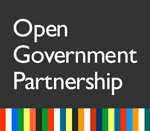 Trebamo li još pravila za proračunsku transparentnost?
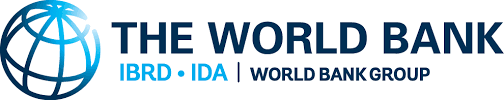 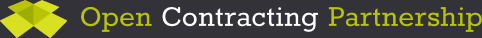 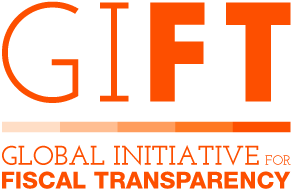 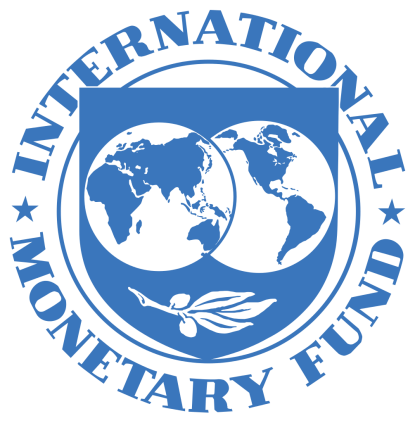 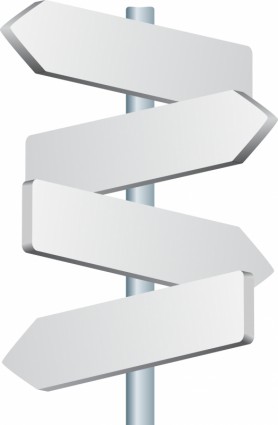 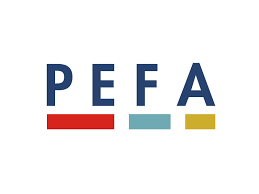 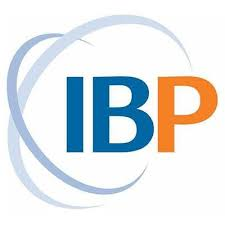 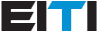 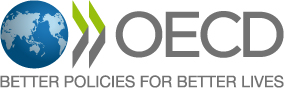 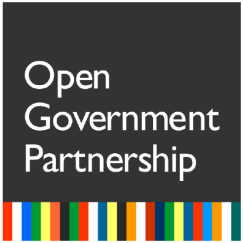 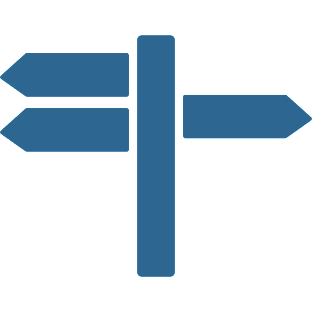 Tri korisne uloge priručnika
pomoć u samoocjenjivanju razine proračunske transparentnosti i planiranju i provedbi reformi usmjerenih na transparentnost

utvrđivanje ključnih poruka prikupljanjem uvida o proračunskoj transparentnosti međunarodne zajednice

omogućiti pristup resursima koji su već dostupni diljem međunarodne zajednice
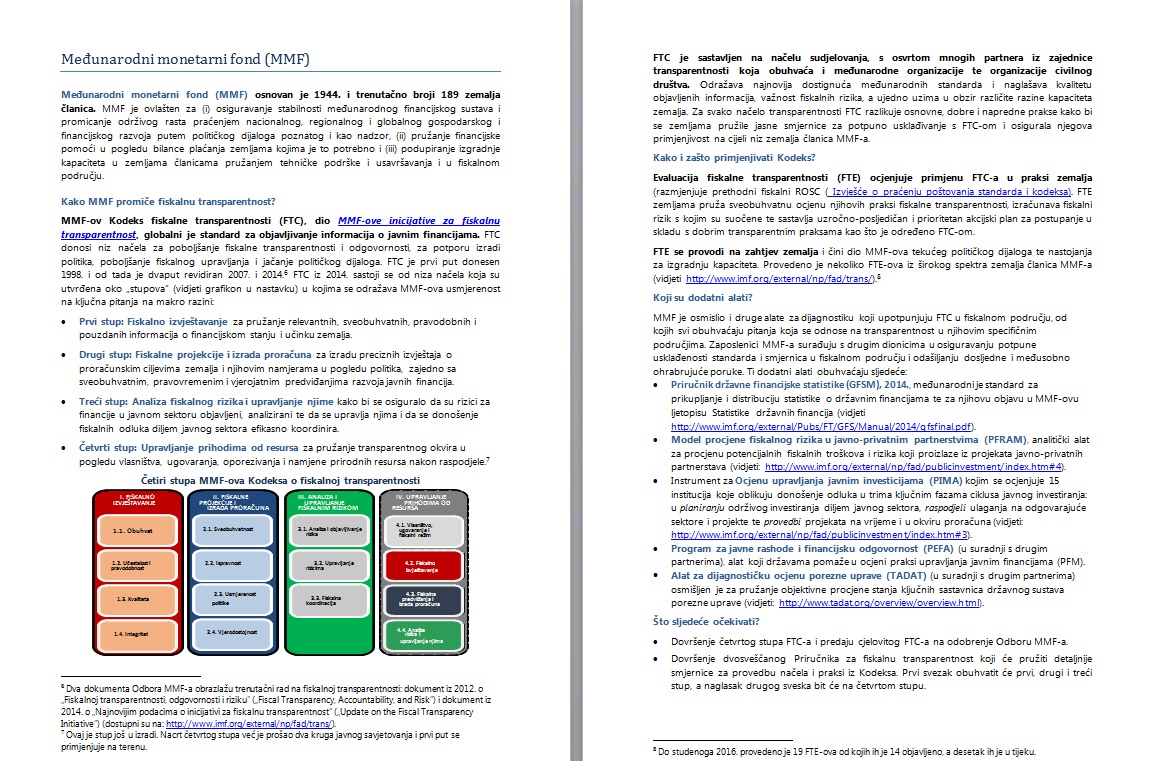 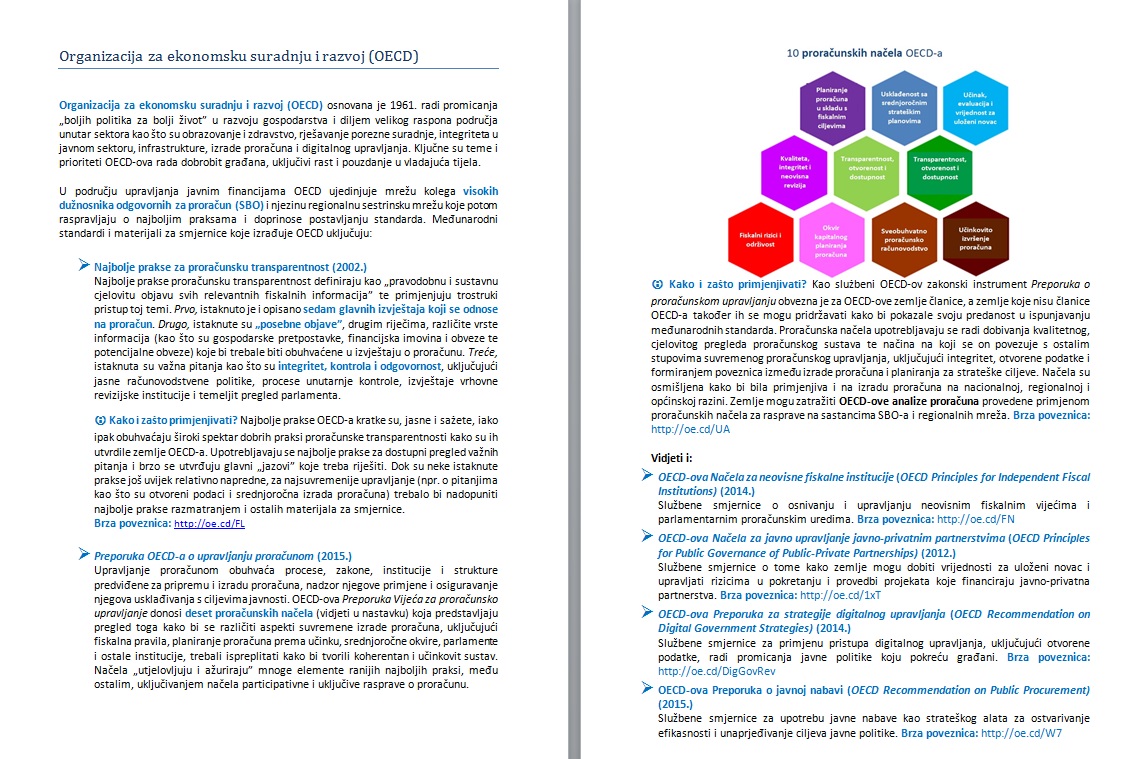 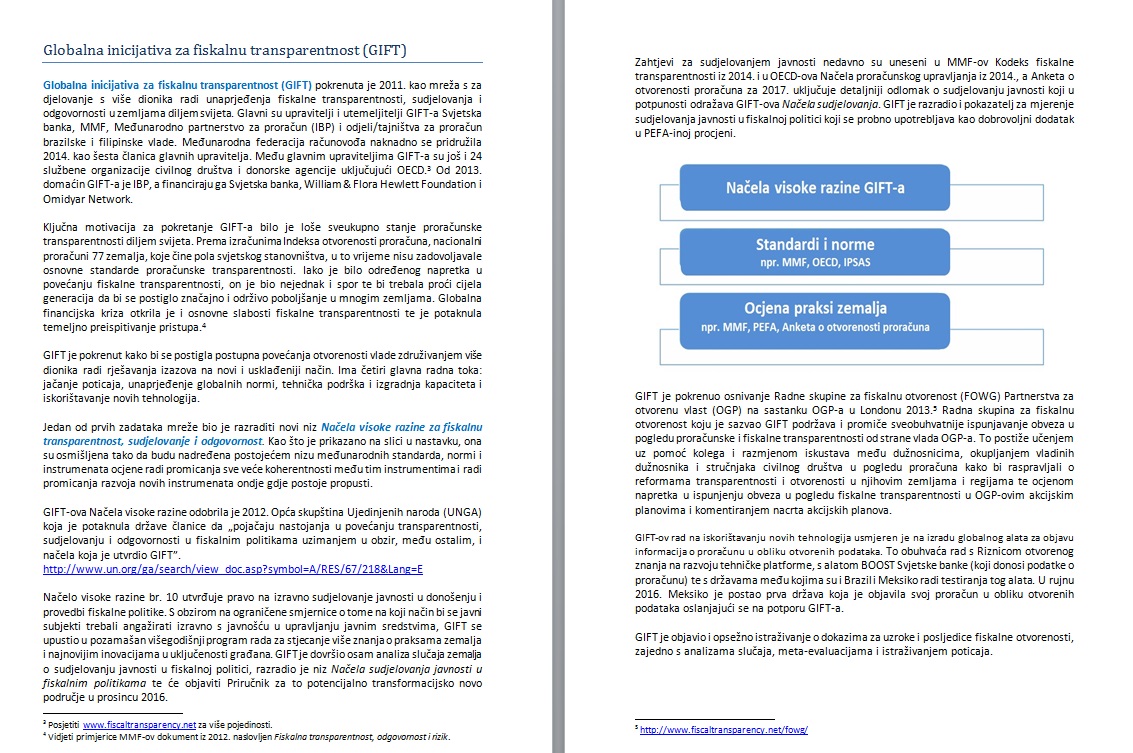 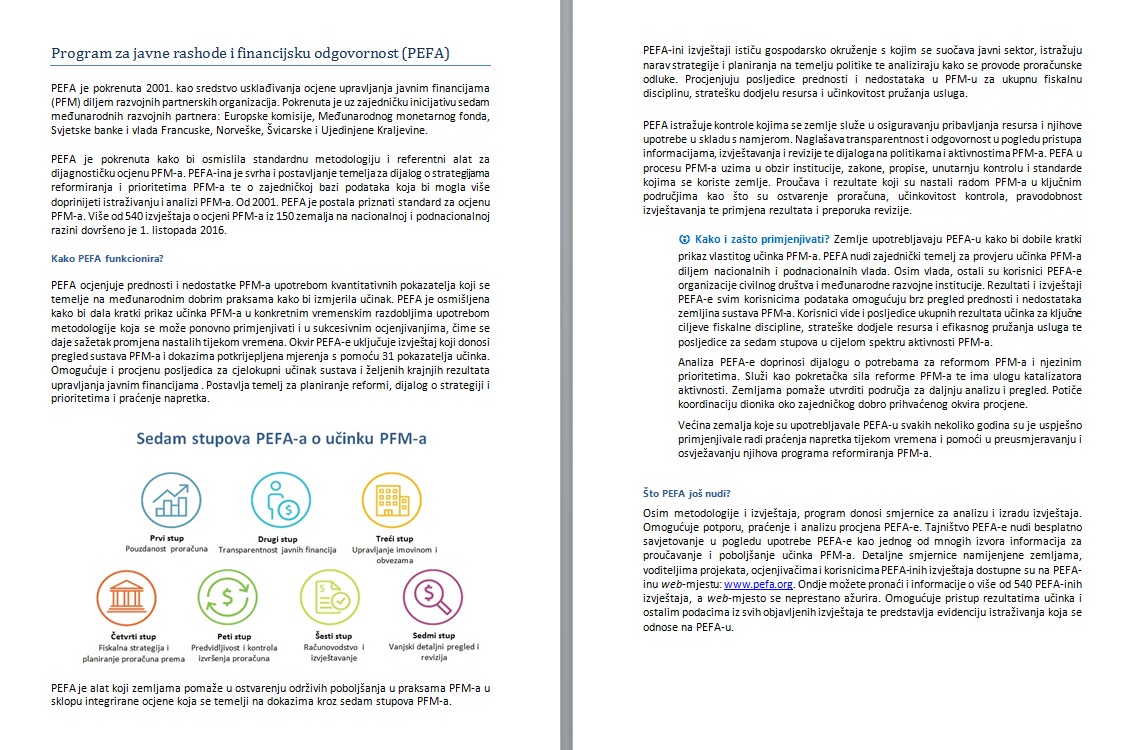 Strukturirano u pet institucionalnih područja
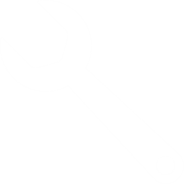 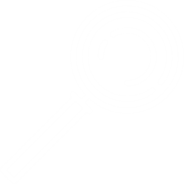 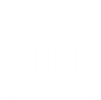 M
Upravljanje infrastrukturom radi integriteta, vrijednosti za uloženi novac i transparentnosti
I
A
C
D
E
F
G
H
J
K
L
Uključiviji i participativniji proračun
Upotreba otvorenih podataka u svrhu proračunske transparentnosti
Uključivanje relevantnih financijskih informacija u proračunske izvještaje
Koristi od temeljitog pregleda i angažmana parlamenta
Podupiranje parlamentarne sposobnosti
Upravljanje i unutarnja kontrola javnog novca
Podrška ulozi Vrhovne revizijske institucije
Uspostava učinkovitih neovisnih financijskih institucija
Dostupnost proračunska javnosti
Otvoreniji postupak javnog ugovaranja i nabave
Prihodi i rashodi u području prirodnih resursa
Izrada korisnih proračunskih izvještaja
tijekom godišnjeg ciklusa
B
Uključenost
parlamenta
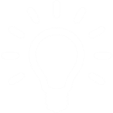 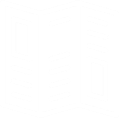 Izvještavanje 
vlade
Neovisni 
nadzor
Alat za transparentnost
proračuna
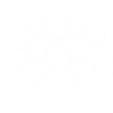 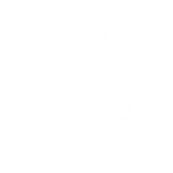 Otvorenost i
uključenost građana
Međudjelovanje s 
privatnim sektorom
Struktura poglavlja
Boje i ikone za jednostavno snalaženje po dokumentu.
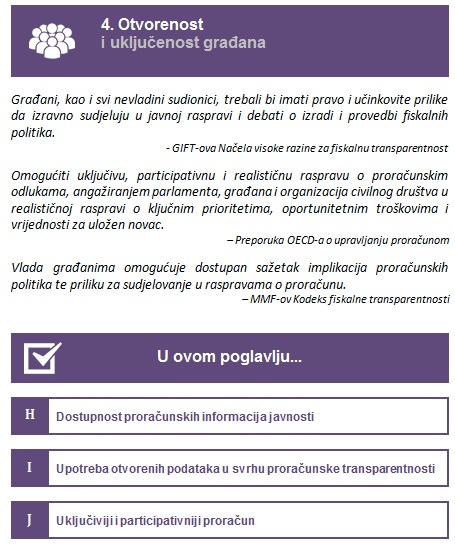 Citati iz publikacija vodećih institucija u tom području radi naglašavanja važnosti određene teme
Pregled sadržaja poglavlja
Struktura poglavlja
Sažetak teme
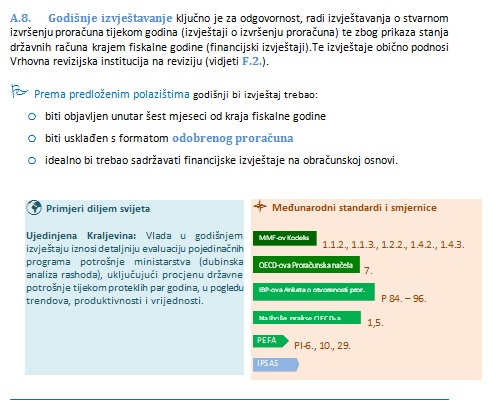 Predložena polazišta
Primjeri po zemljama

i

„putokaz” za međunarodne standarde
Neke od prednosti ovog pristupa?
Glavno načelo: jednostavan i pristupačan korisnicima
istodobno se drži osnovnih standarda
sveobuhvatna pokrivenost proračunske transparentnosti
prvi put se referiralo na sve te različite aspekte
Priručnik: uloge raznih institucija, sektora 
Svrha:  transparentnost, odgovornost, suzbijanje korupcije
praktične smjernice za provedbu transparentnosti u praksi
primjeri po zemljama – poveznice na Kodeks, Načela, PEFA-u itd.
Što je sljedeće?
kako je projekt napredovao od mnoštva povratnih informacija
međunarodne organizacije
mreže visokih dužnosnika odgovornih za proračun (SBO-a)
konačni dokument sad spreman za objavu
održavat/ažurirat će se u pogledu načela suradnje
kako primjenjivati? 
samoocjenjivanje zemalja, institucija
obrazovanje, razvoj kapaciteta praktičara

alati OECD-a za otvorenu vlast
Transparentnost Dostupnost Sudjelovanje?
Jesu li proračuni već potpuno transparentni?
fiskalni rizici   -- državne korporacije    -- dugotrajni „jazovi”
Jesu li proračuni već potpuno dostupni?
birokratski -- tehnički -- otvoreni podaci  -- kašnjenja
Koji su različiti modeli i ograničenja „sudjelovanja”?
„TO JE ULOGA PARLAMENTA” – neka se stoga više uključi
„SLUŠATI GRAĐANE I IZRAVNO IM ODGOVARATI” – švicarski model
„ORGANIZACIJE CIVILNOG DRUŠTVA MOGU PRENOSITI ZABRINUTOST GRAĐANA” – društveno partnerstvo
„OTVORENA VLADA ZNAČI OTVORENI PODACI” – dopustiti građanima i organizacijama civilnog društva da sami pronađu svoj put –neka sami osmisle svoje načine djelovanja

Rješenja specifična za pojedinu zemlju vs. međunarodne norme
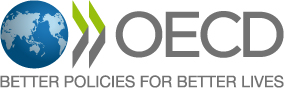 Hvalana pozornosti!
Kontakt:ronnie.downes@oecd.org